Молодёжный образовательный форум: итоги работы летней профсоюзной школы
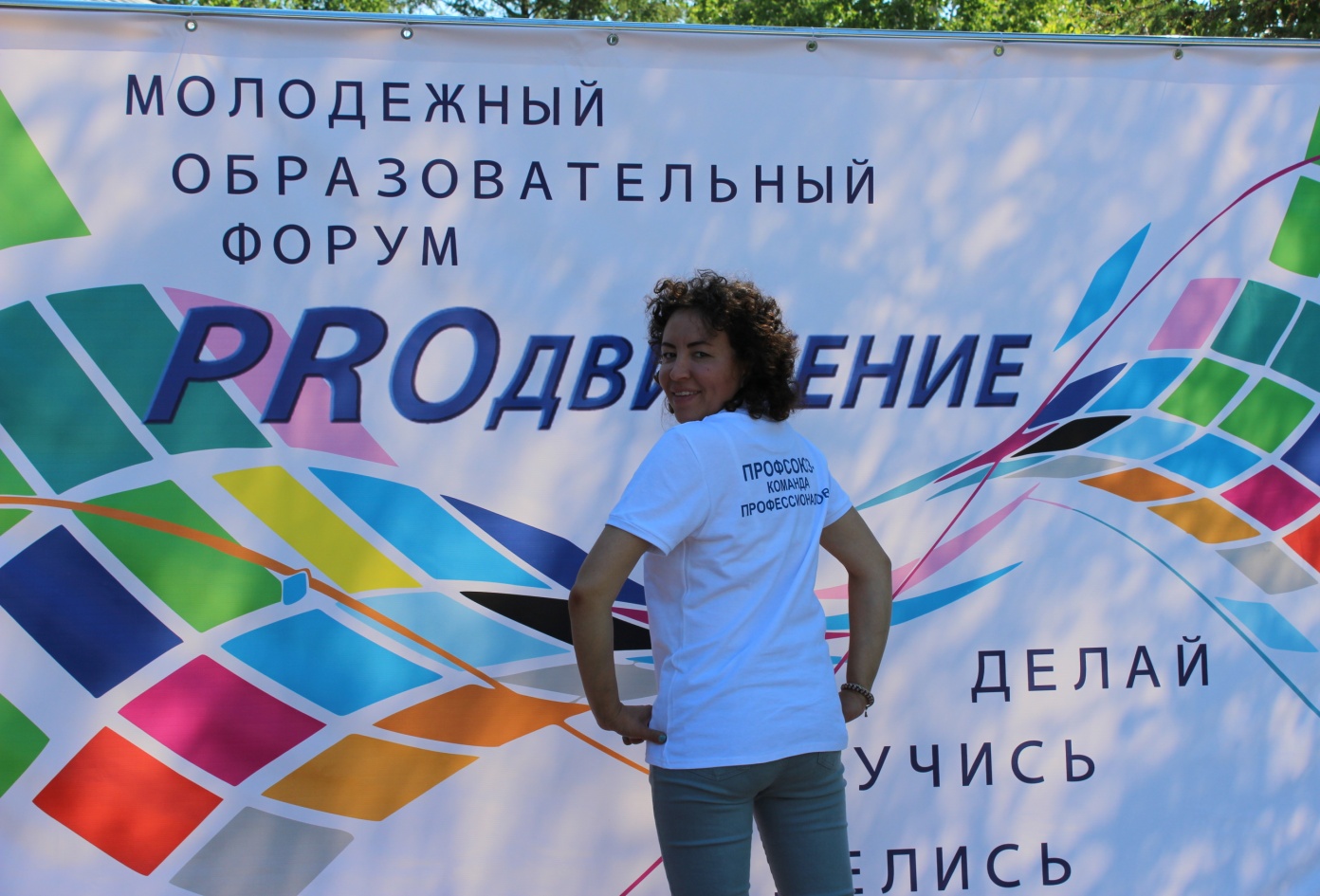 26 июня  – 2 июля 2018г. 
оз. Арахлей ДОЛ «Трудовые резервы»
Отряд «ПрофсемьЯ»28 педагогов из 18 районов
День первый- «Вперёд в будущее: от мыслей к действию!»
День второй- - «Кто, если не мы, сила поколения»
Молодежь и Профсоюз: стратегия мотивации
Учимся работать вместе!
(организация работы Совета молодых педагогов)
День третий: «Будущее здесь и сейчас: Я, Мы, Они»Лучшие практики работы Советов молодых педагогов
СМП г. Чита
СМП Читинский район
СМП Борзинский район;
СМП Читинский район;
СМП Шилкинский район:
СМП Краснокаменский район;
СМП Красночикойский район;
СМП Могойтуйский район;
СМП Ононский район;
Интеллектуальная игра «PRO100»
День четвертый: «Мы раскрываем крылья, мы обретаем силы»Час проектных решений (защита проектов).
СМП Шилкинский район;
СМП Читинский район;
СМП Борзинский район;
СМП Чернышевский район;
СМП г. Чита
СМП Могойтуйский район
СМП Борзинский район
Название  проекта: «Профсоюз – это плюс!»
Цыдыпова Уржина, Кузнецов Андрей
СМП Шилкинский район
Название проекта: ««Педагогический Startup»
Пестова Ирина, Перфилова Александра
СМП Читинский район
Название проекта : «Шагая по родному краю»
Дондокова Виктория
СМП Могойтуйский район
Название проекта : «ПрофСтартАп»
Чойбсонова Гарма-Ханда
СМП г. Чита
Название проекта: «Школа правового ориентирования молодого педагога»
Рычкова Наталья
Участники профсоюзного проекта
День пятый: «Всё зависит от нас самих»Профсоюзная мастерская «В лабиринте жизненных ситуаций-выход есть!»
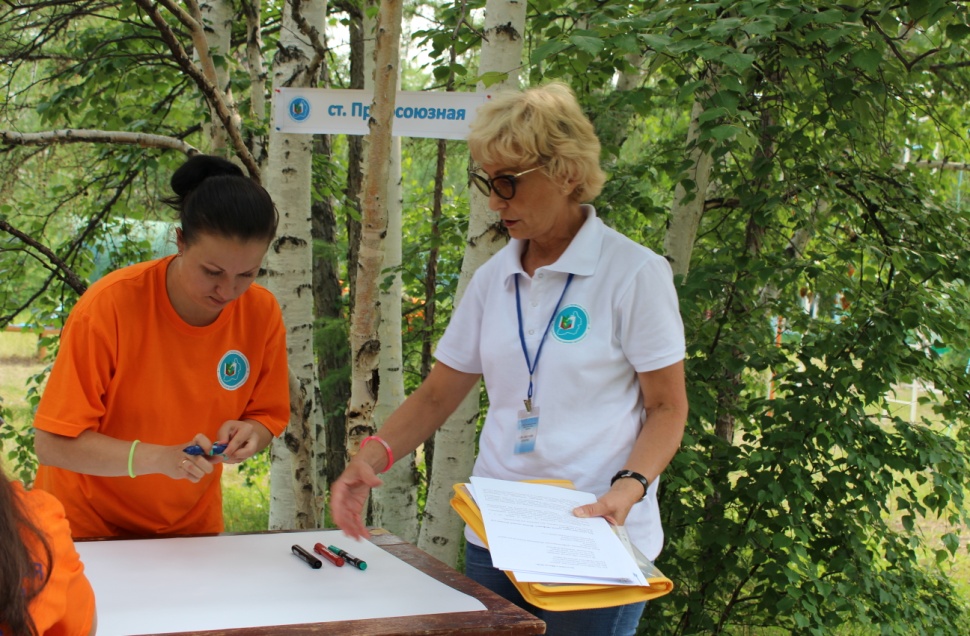 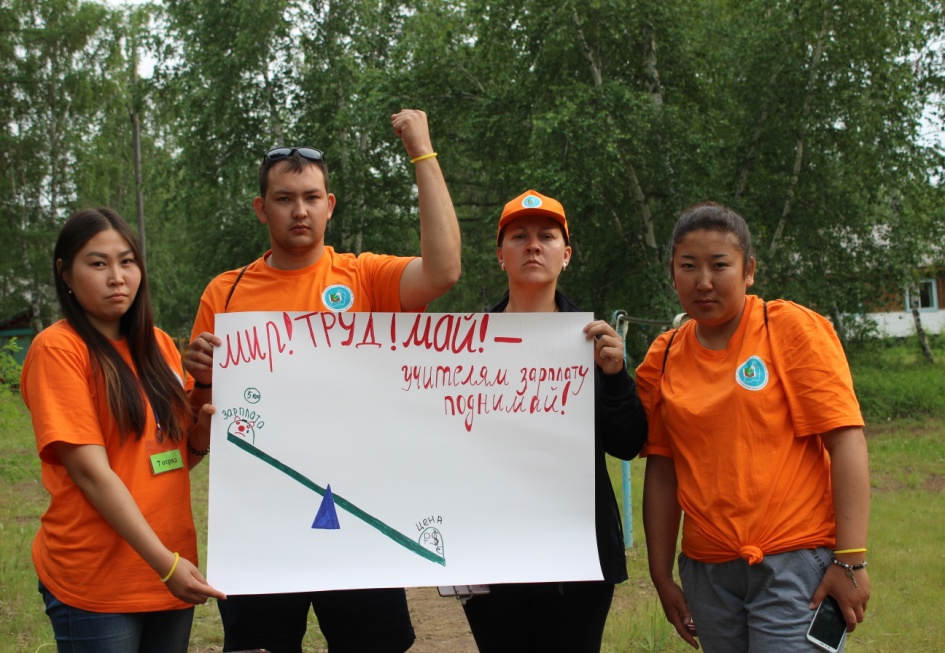 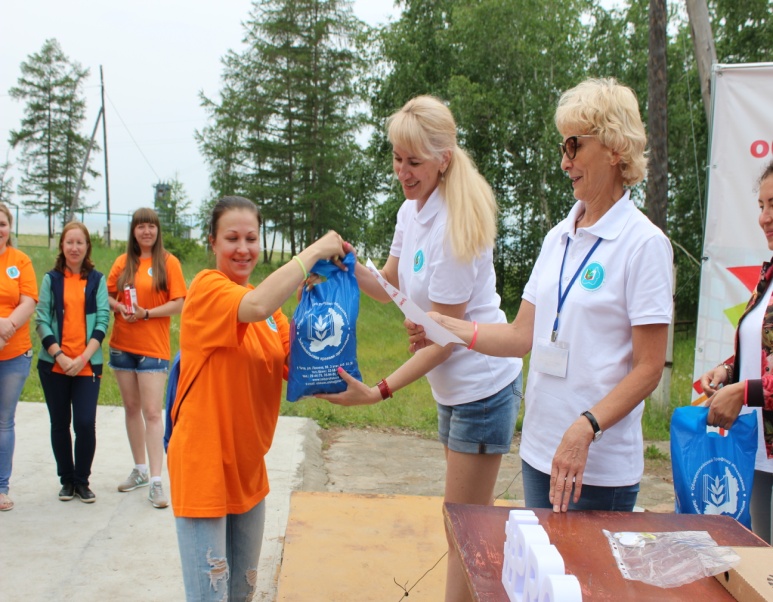 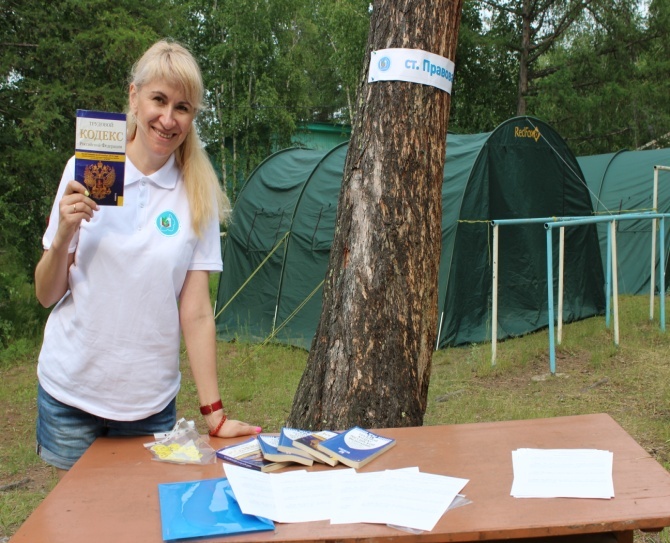 День шестой : «PRO движение: вместе в будущее»«Знай свои права!»
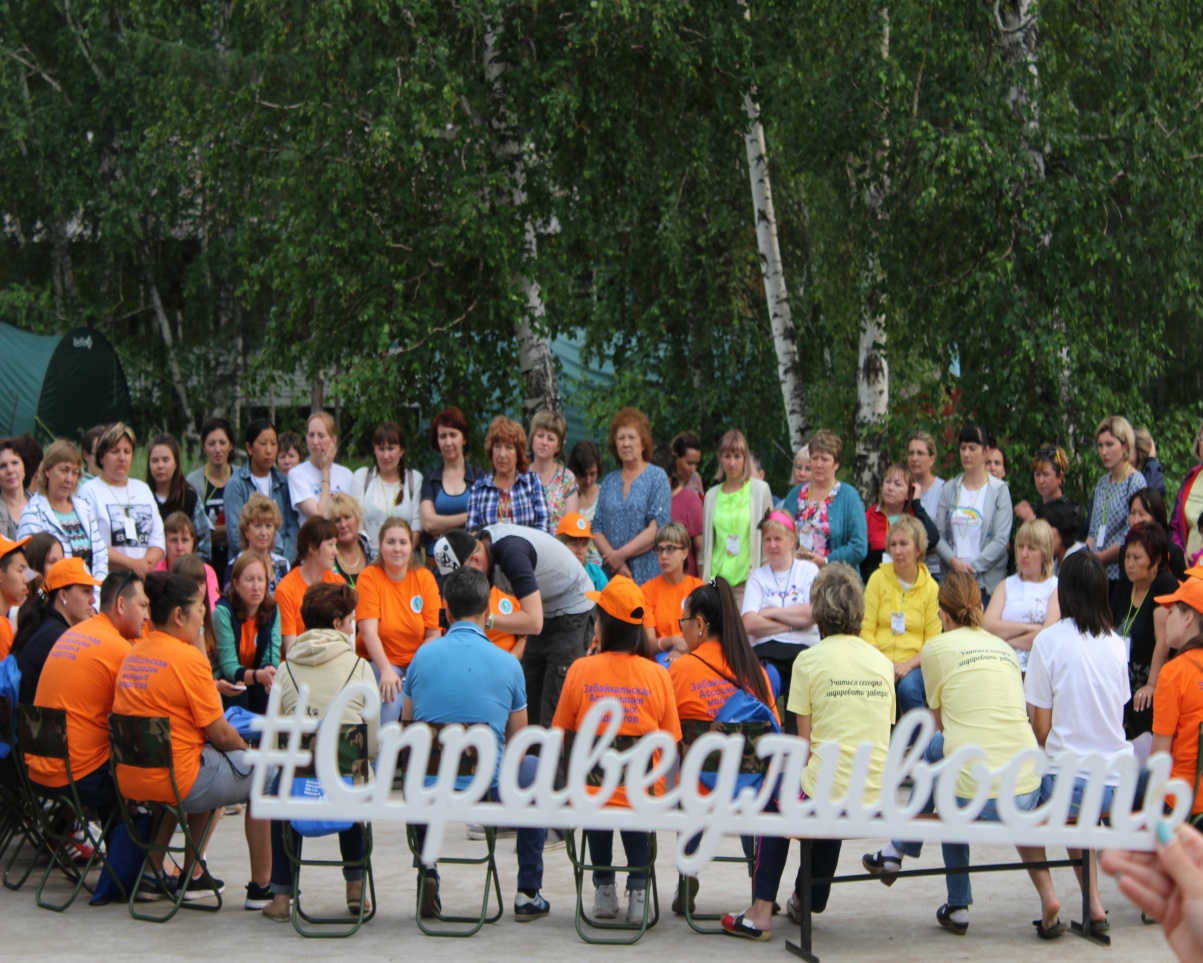 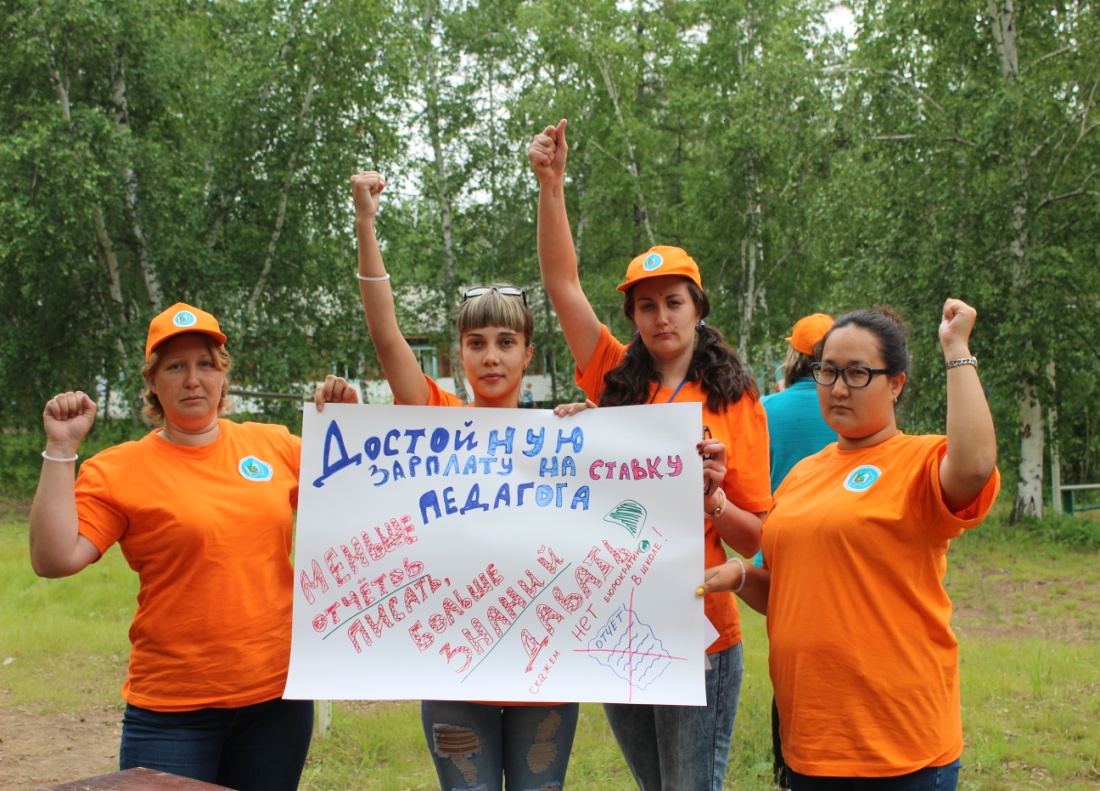 Встречи с руководителями края
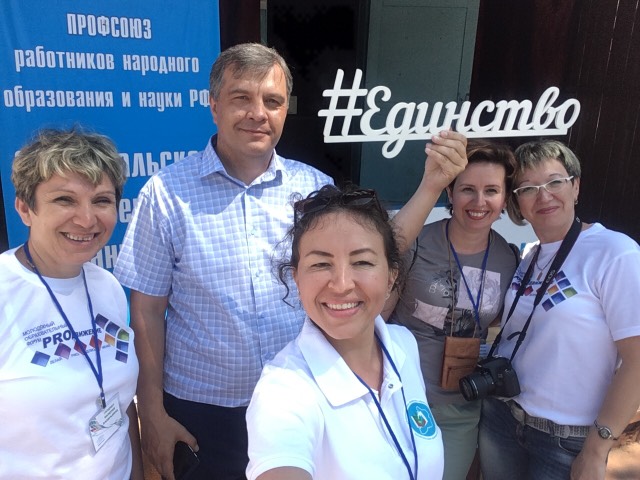 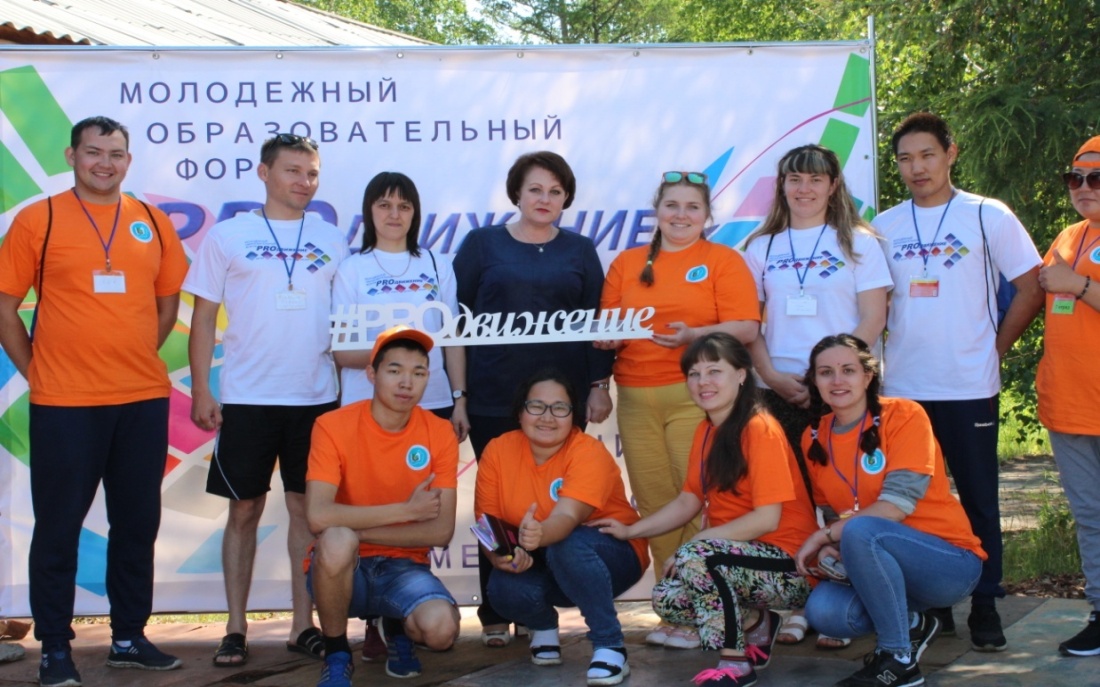 Отдых и спортивные состязания
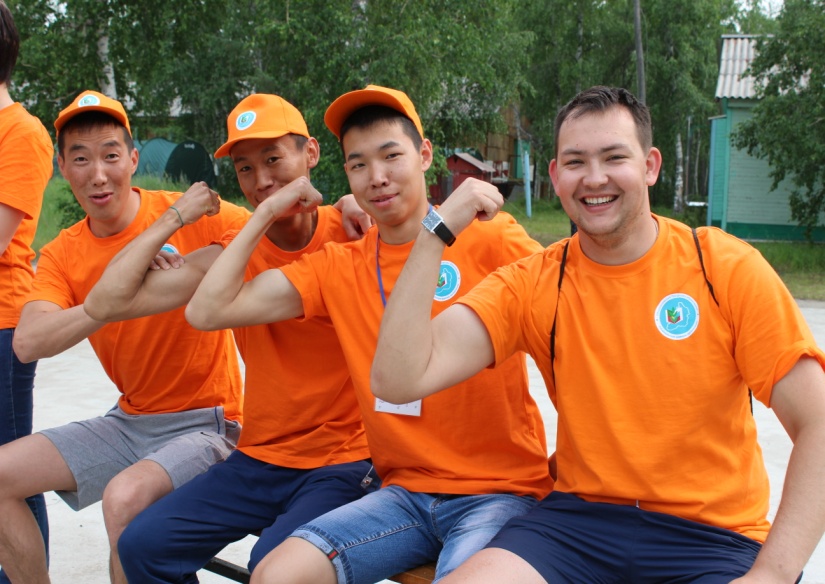 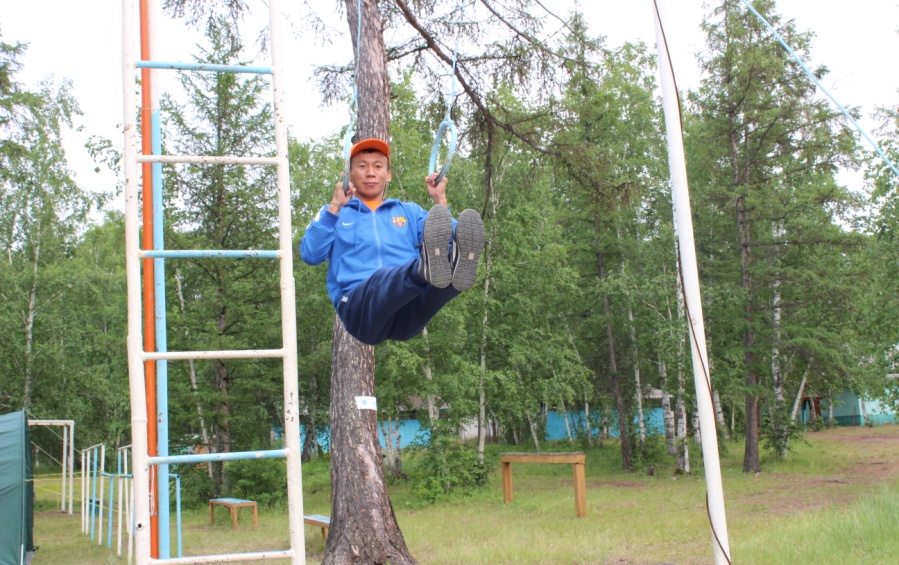 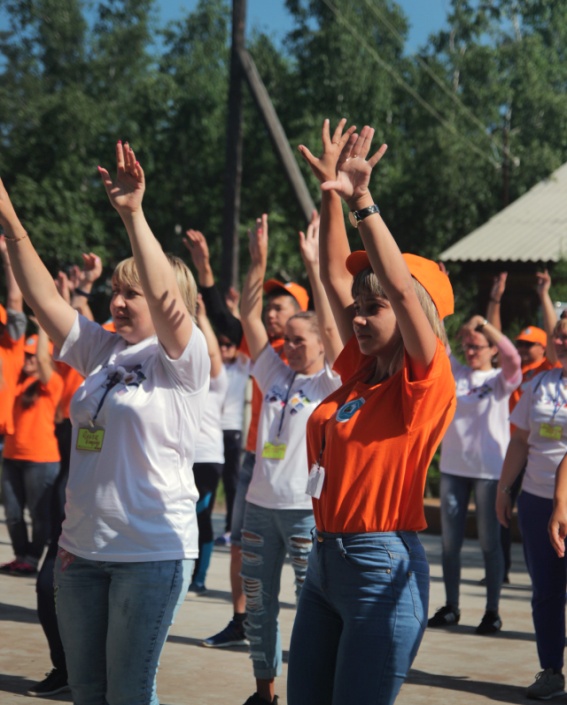 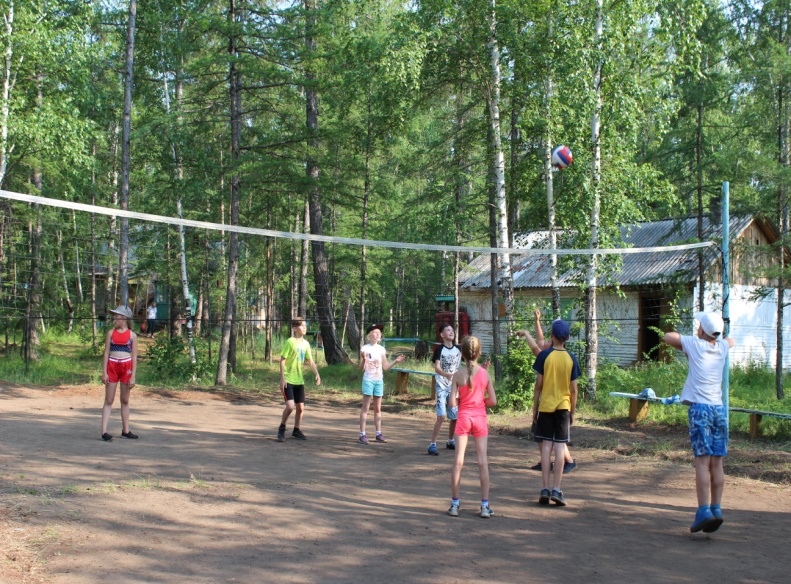 Награждение участников
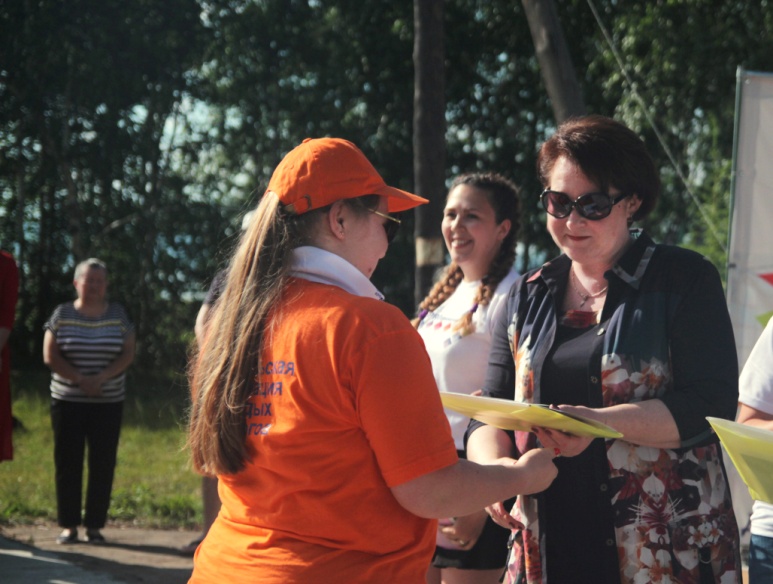 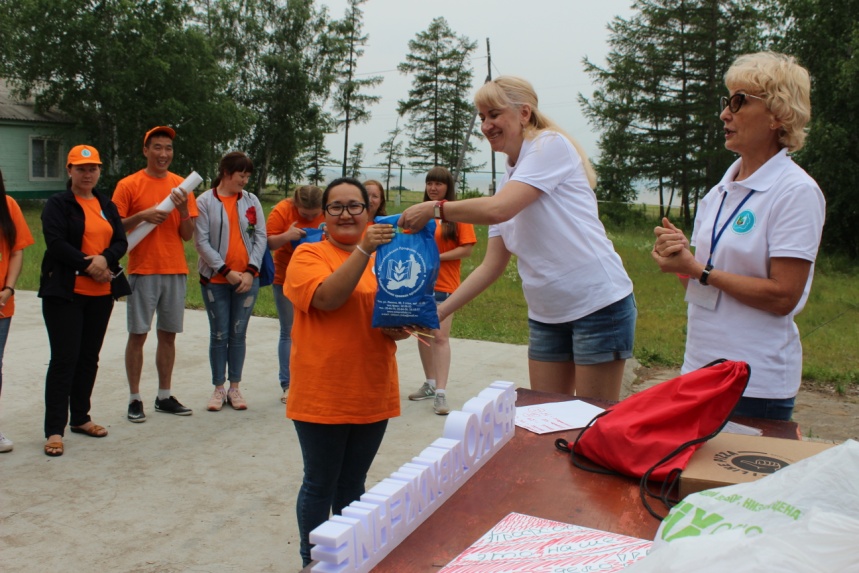 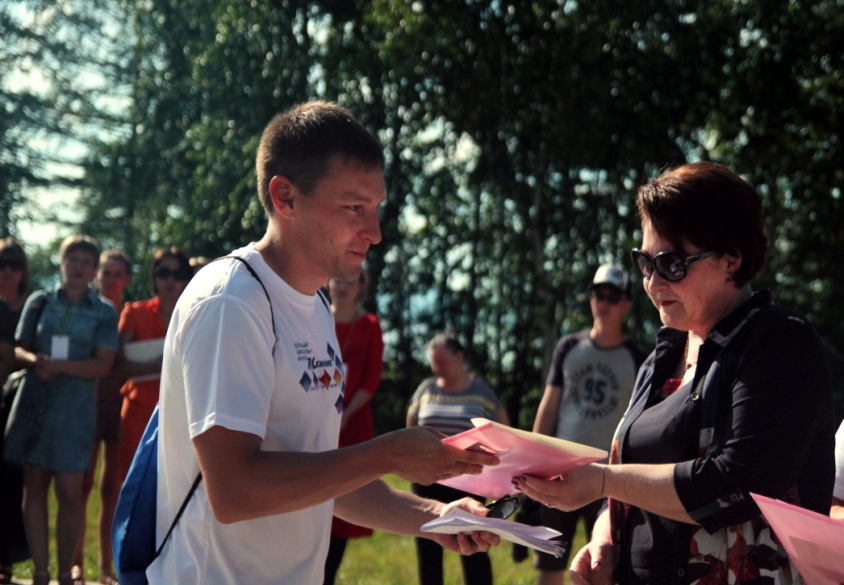 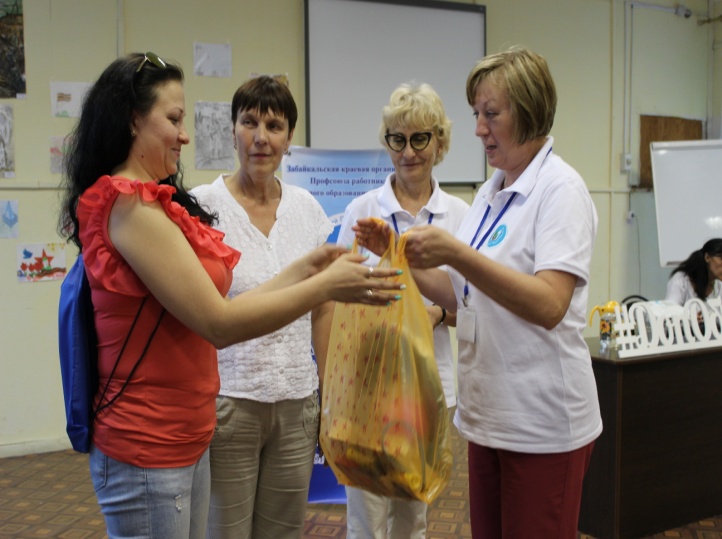